Figure 3. Topography of GBA differences between pattern and direction changes in the frequency ranges where statistical ...
Cereb Cortex, Volume 17, Issue 10, October 2007, Pages 2258–2267, https://doi.org/10.1093/cercor/bhl134
The content of this slide may be subject to copyright: please see the slide notes for details.
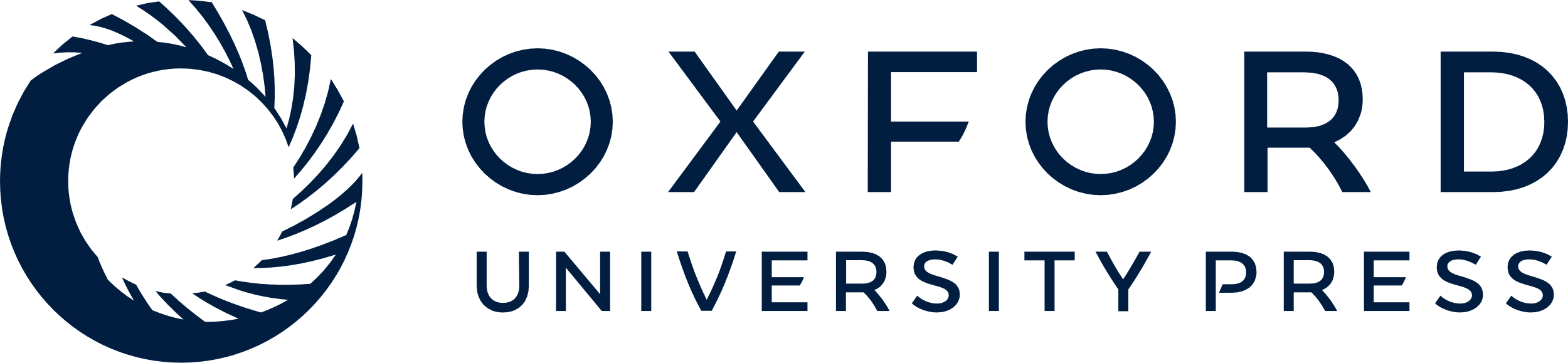 [Speaker Notes: Figure 3. Topography of GBA differences between pattern and direction changes in the frequency ranges where statistical probability mapping had revealed significant effects. Each circle represents one of the 151 MEG sensors projected onto a 2-dimensional cortical surface map with some major anatomical landmarks (dorsal view, nose up). The size of the circle reflects the statistical strength of the GBA difference between both conditions. Filled circles symbolize relative spectral amplitude increases in response to direction changes, whereas open circles stand for relative spectral amplitude enhancements for pattern changes. The largest circles represent the sensors with the most robust GBA differences between conditions. The left and the right maps depict the topography of spectral amplitude differences in the 75-Hz and the 64-Hz ranges, respectively. The graph at the bottom depicts the results of t-test comparisons between conditions, that is the time courses of the P values of the spectral amplitude differences in the filtered frequency bands. The solid curve represents the time course of relatively higher spectral amplitude to direction than pattern changes at ∼75 Hz at the parietal sensor (largest filled circle in left map). The dotted curve represents the time course of relatively higher spectral amplitude to pattern than direction changes at ∼64 Hz at the frontal sensor (largest open circle in right map).


Unless provided in the caption above, the following copyright applies to the content of this slide: © The Author 2006. Published by Oxford University Press. All rights reserved. For permissions, please e-mail: journals.permissions@oxfordjournals.org]